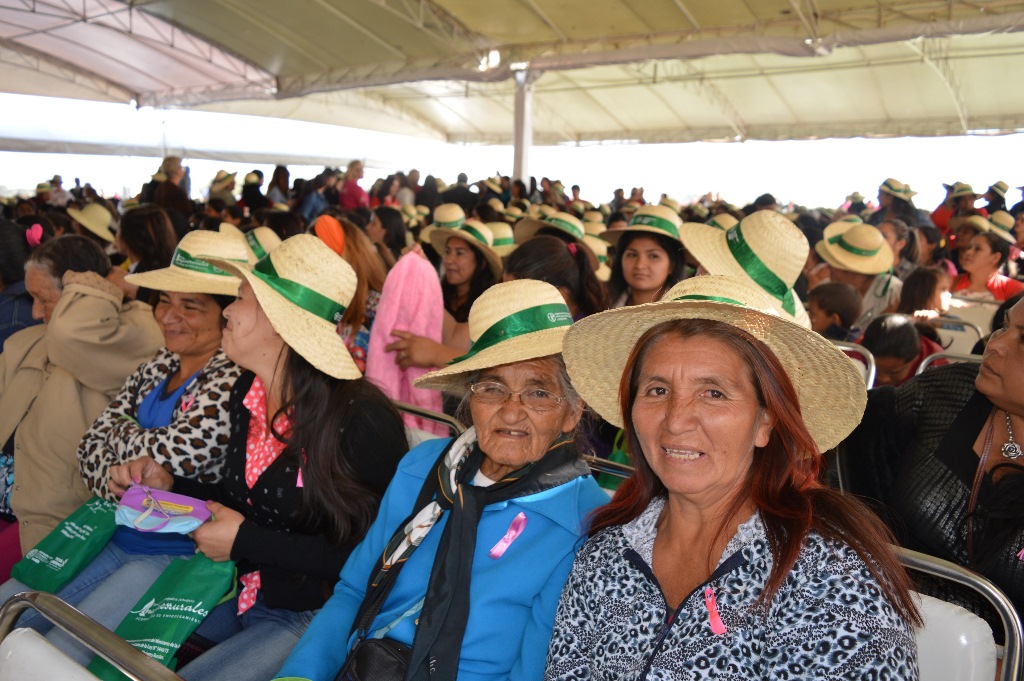 MINISTERIO DE LA MUJERPresentación Presupuesto 2019
Octubre, 2018
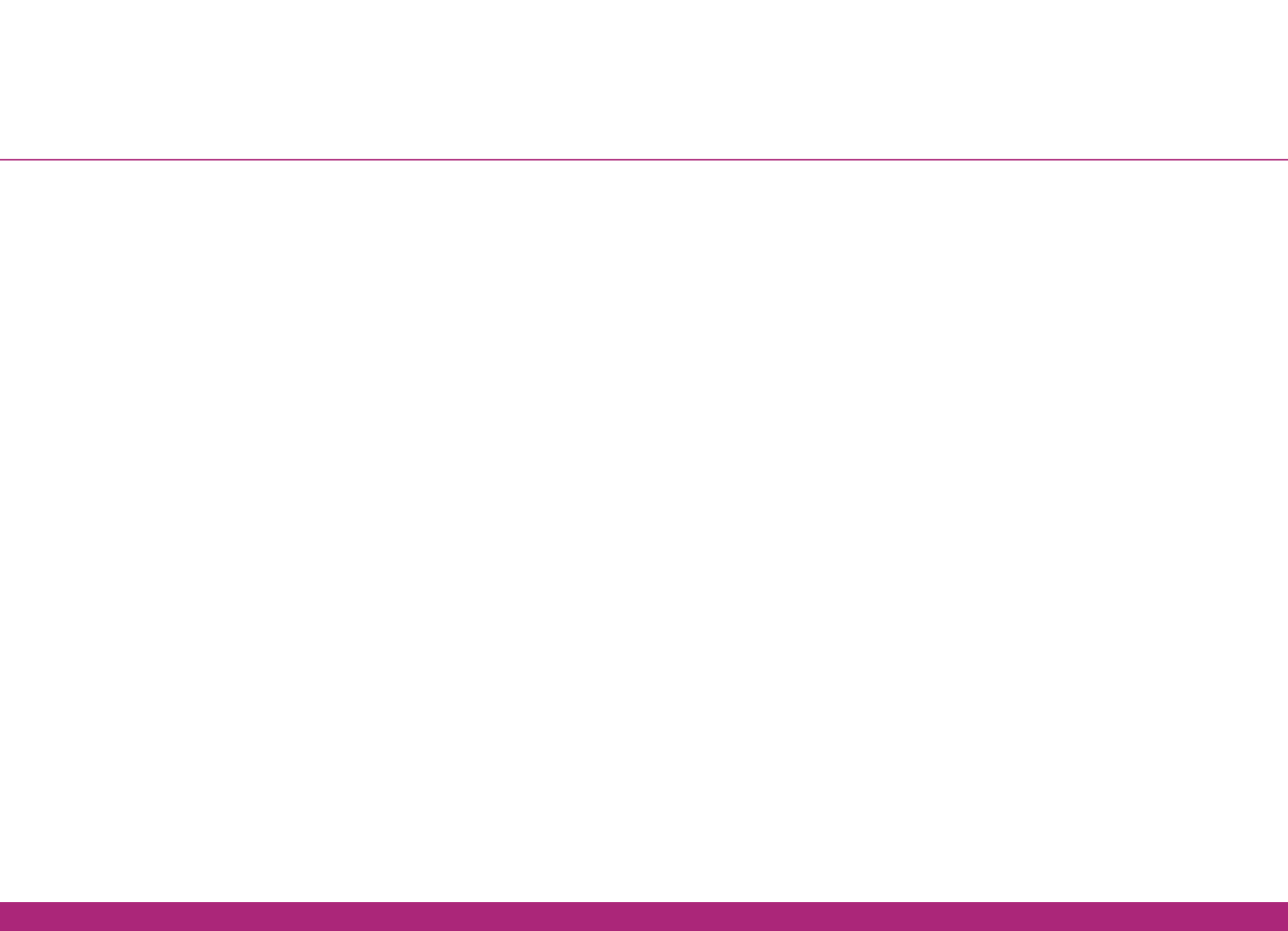 NATURALEZA
El Ministerio de la Mujer es un organismo público creado por Ley  34/92. Por Ley 4675/2012 fue elevada a rango de Ministerio.
Es la instancia gubernamental rectora, normativa y estratégica de las políticas de género. Con autonomía técnica y de gestión, impulsa planes de acción para promover la igualdad de oportunidades y la equidad entre mujeres y hombres. Actualmente coordina la implementación del IV Plan Nacional de Igualdad 2018-2024, basado en la Constitución Nacional y teniendo en consideración los Objetivos de Desarrollo Sostenible, en particular el ODS 5.
MISIÓN: “El Ministerio de la Mujer es una institución rectora, normativa y articuladora, que impulsa e implementa políticas públicas con perspectiva de género, promoviendo el pleno ejercicio de los Derechos Humanos de las mujeres.
VISIÓN: “Una sociedad con ejercicio real y efectivo de los Derechos Humanos de las mujeres, con un marco legal adecuado al enfoque de igualdad y políticas públicas de género, y el fomento de procesos de empoderamiento de las mujeres, como actoras políticas, económicas, sociales y culturales, que afianzan el desarrollo sustentable del Paraguay”.
OBJETIVO
Avanzar hacia la igualdad real y efectiva, allanando los obstáculos que la dificultan o impiden, facilitando la participación de la mujer en todos los ámbitos.
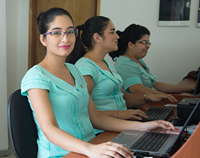 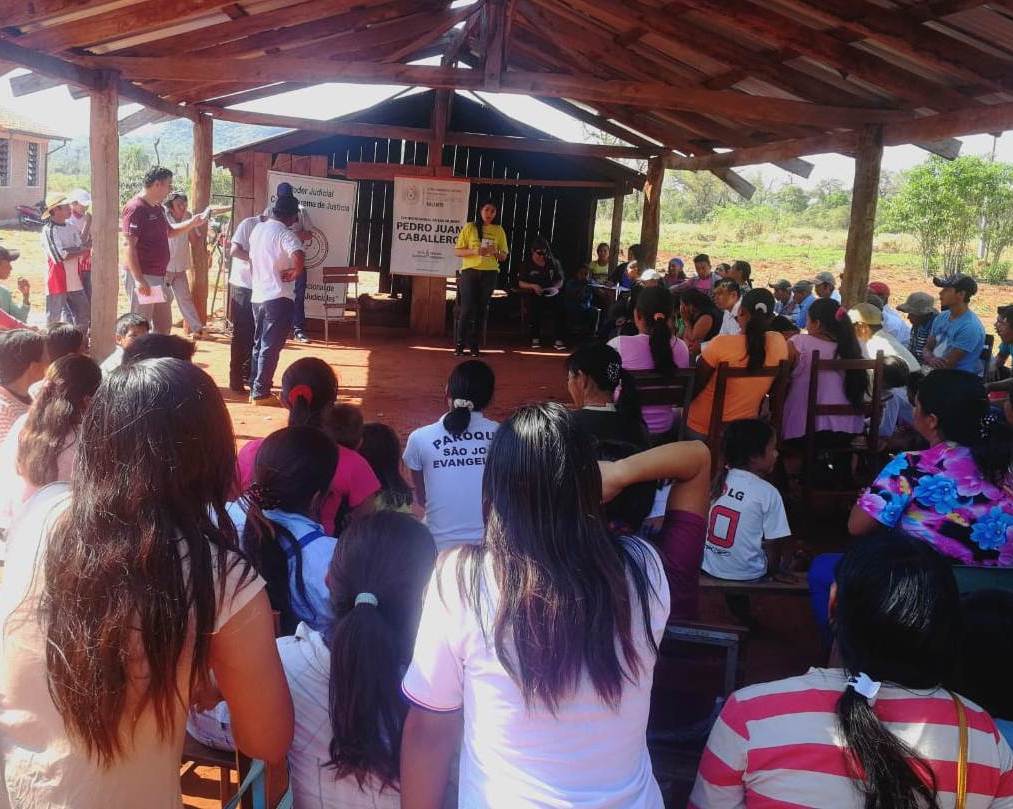 GRUPO META
Mujeres en todos sus ciclos de vida
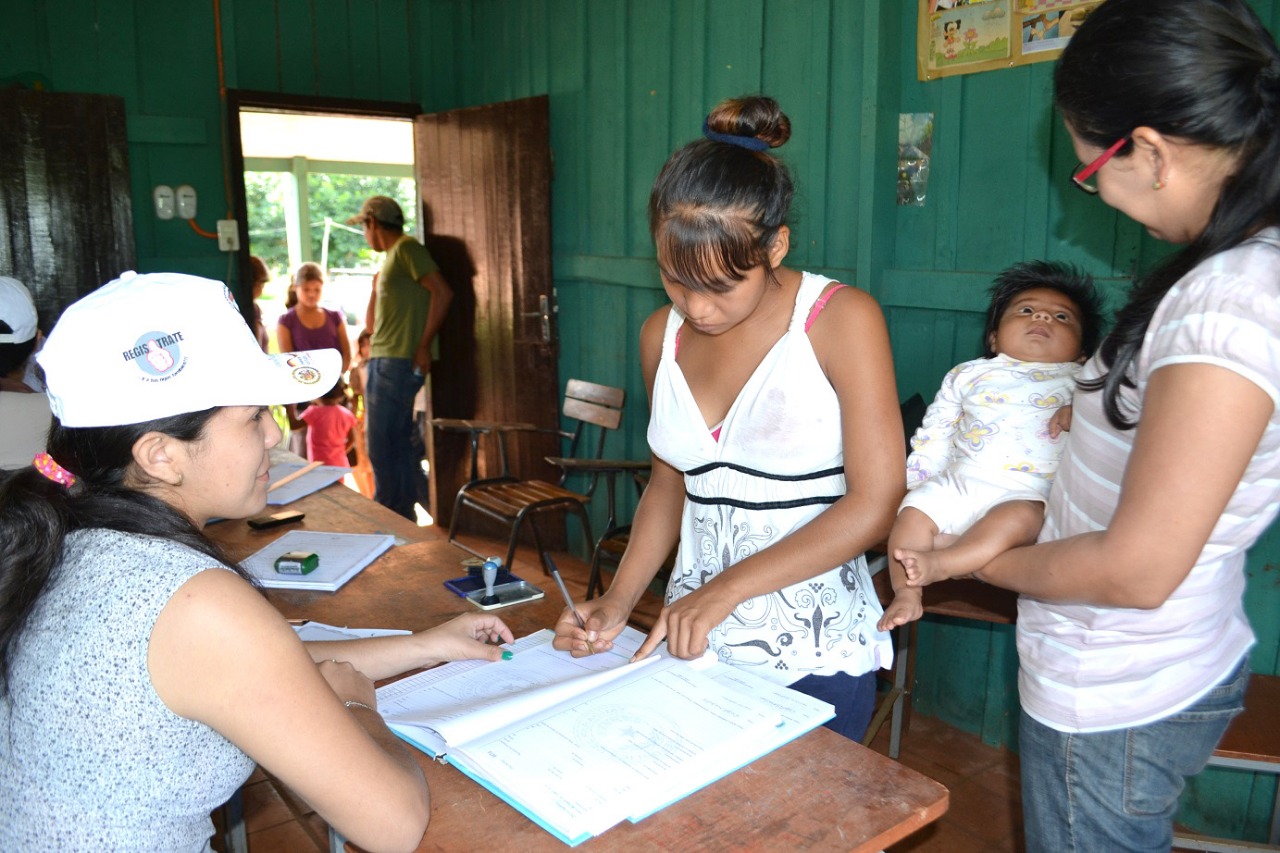 El Ministerio de la Mujer ha presentado el Anteproyecto de Presupuesto Institucional para el año 2019 por un total de Gs. 26.672.195.733, representando el 0,04% del PGN
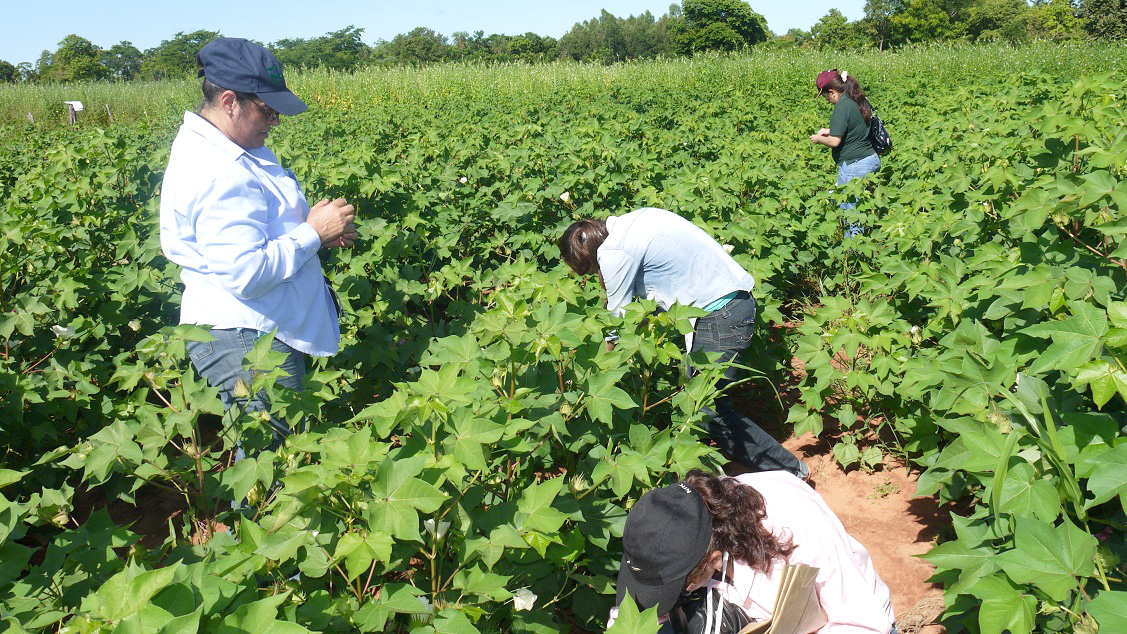 Presupuesto 2.019
Cabe resaltar que el 10,78 % del presupuesto 2.019 corresponde al Proyecto. “ Mujeres Emprendedoras” Donación del Gobierno de Marruecos. Fuente de Financiamiento 30.
EJES PRIORITARIOS DE TRABAJO 2019
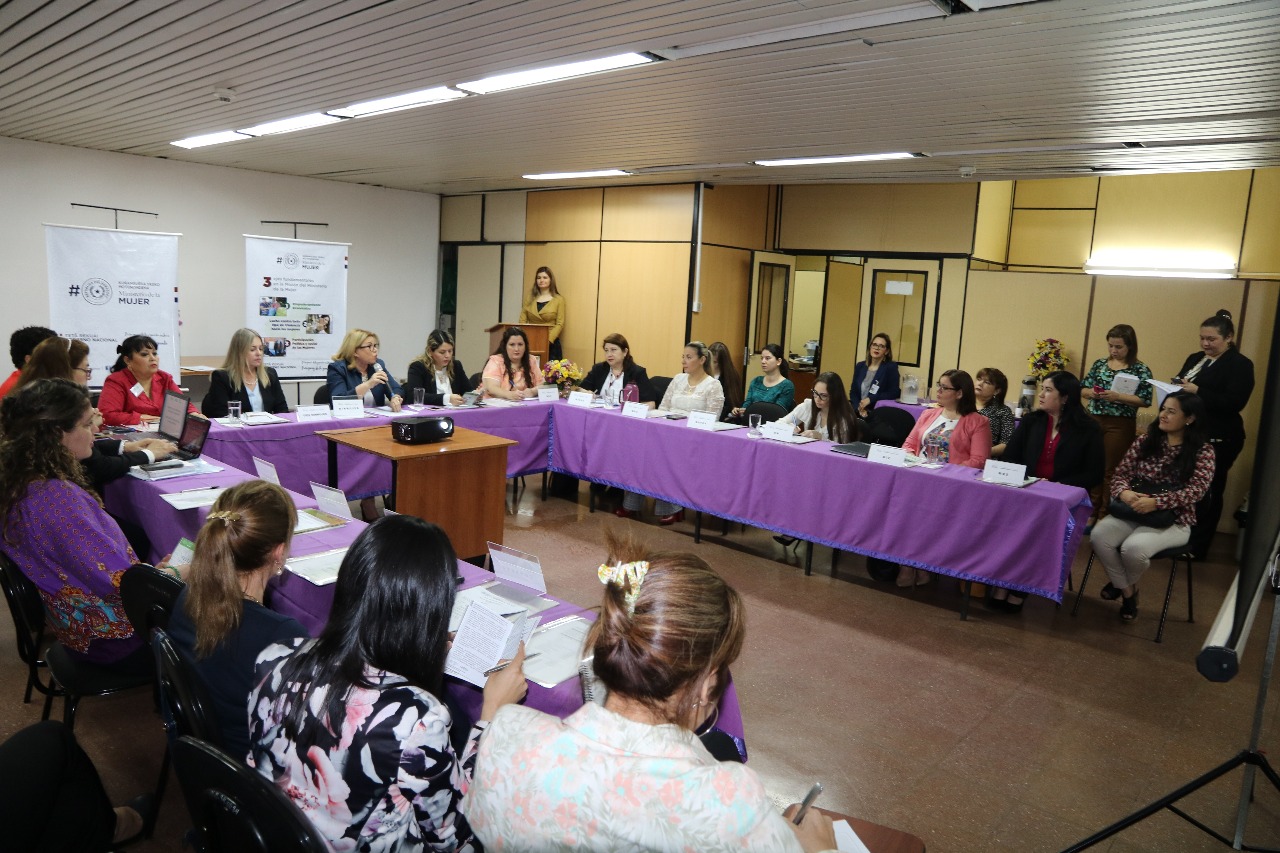 PROGRAMA CIUDAD MUJER

Objetivo: Contribuir al empoderamiento de las mujeres de Paraguay, mejorando su salud integral, brindando una atención a la violencia contra las mujeres (VCM) y fomentando su participación laboral.
Centro Ciudad Mujer, Villa Elisa:
Fuente: elaboración propia en base a datos del Sistema de Información y Registro 
Nota: Total usuarias únicas es: 11.680, al 30 de agosto de 2018
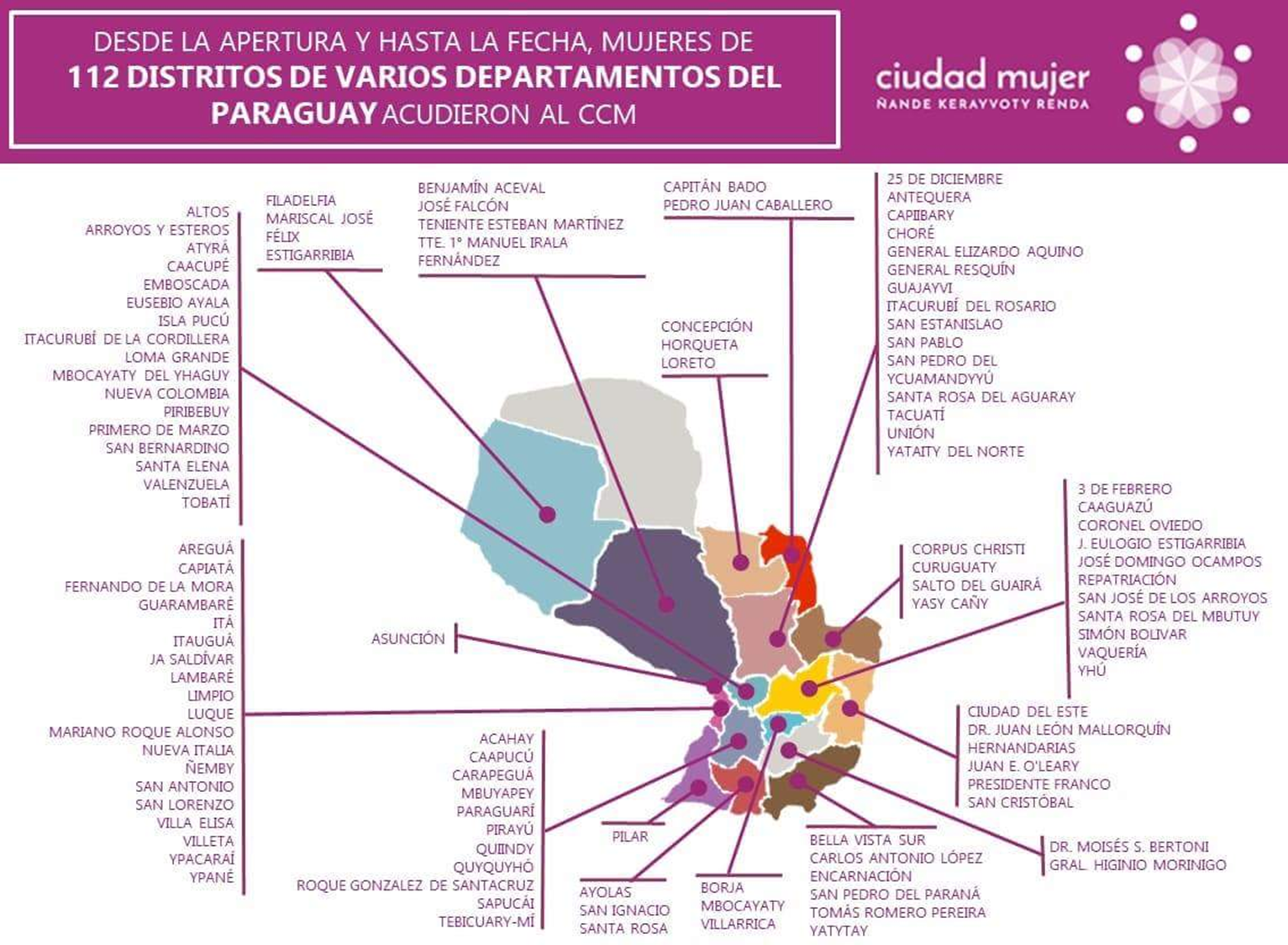 DESDE LA APERTURA Y HASTA EL 30 DE AGOSTO, MUJERES DE 130 DISTRITOS DE LOS 17 DEPARTAMENTOS DEL PAÍS ACUDIERON AL CCM
Centro Ciudad Mujer, Villa Elisa:
Ciudad Mujer Móvil:
Objetivo: Acercar la oferta pública a las comunidades más distantes del país
       Pretende llegar a los 17 departamentos
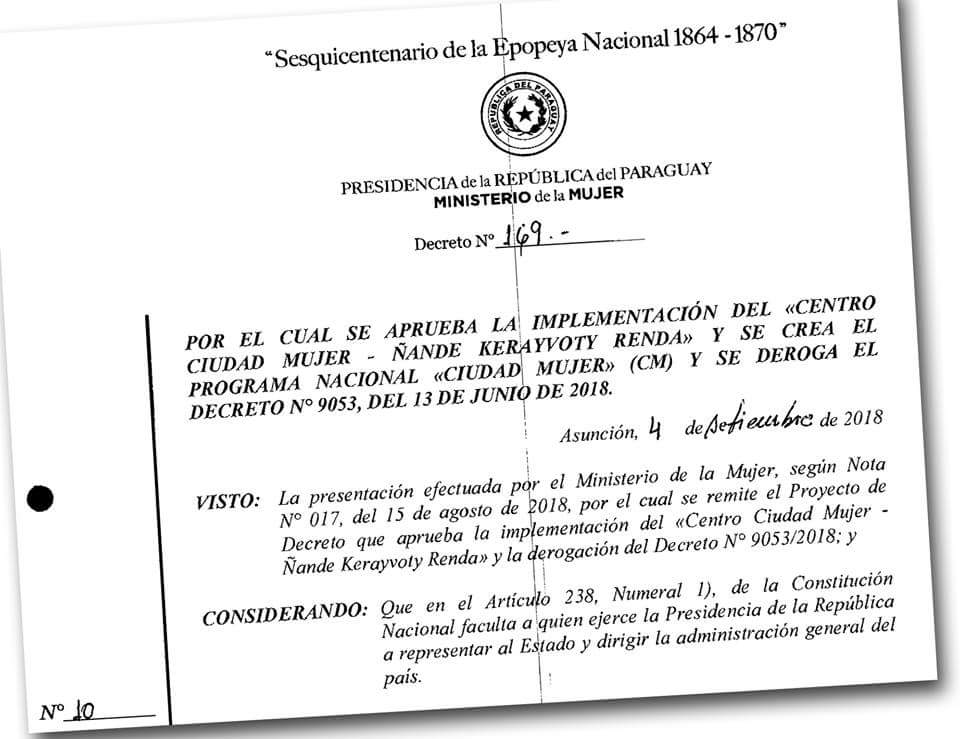 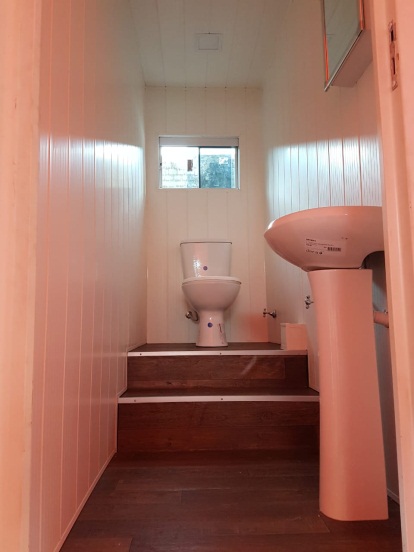 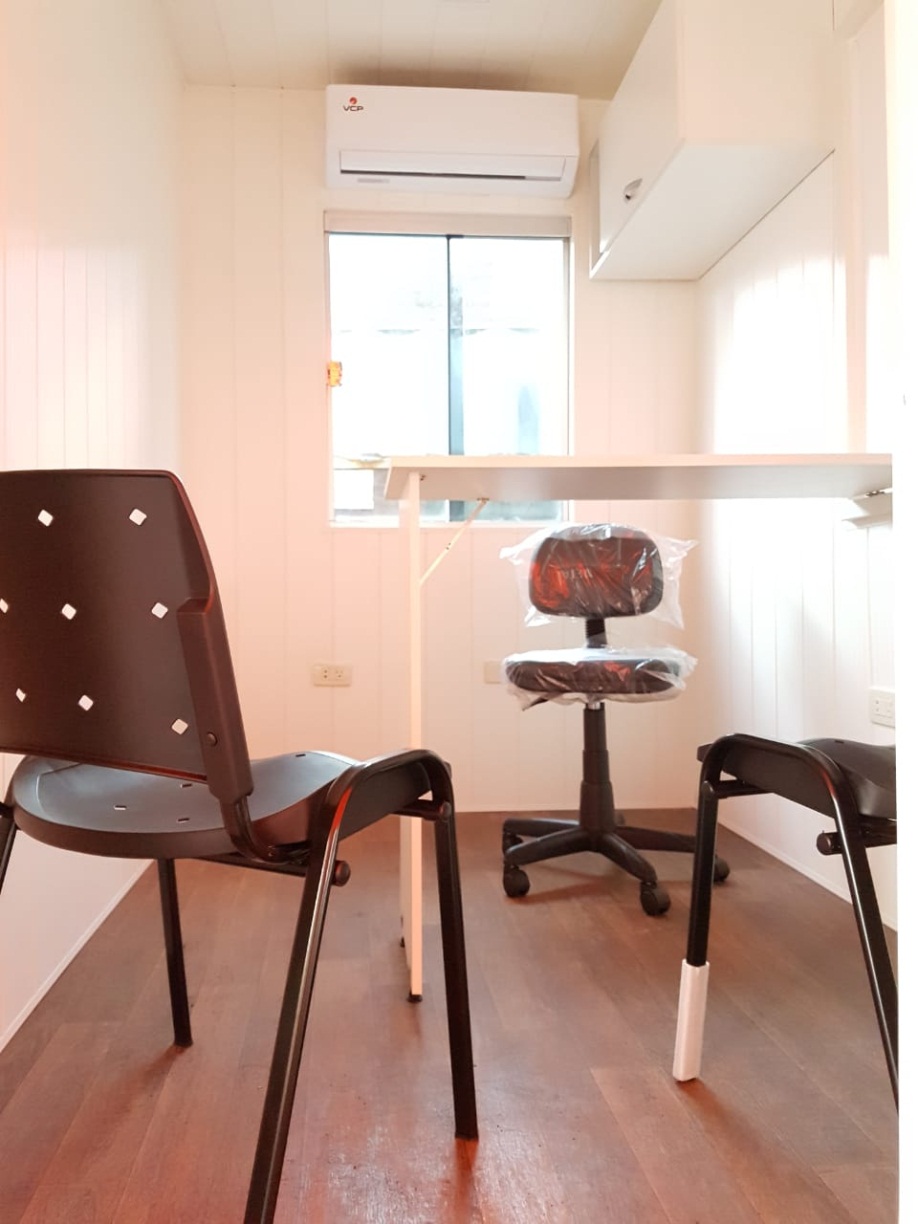 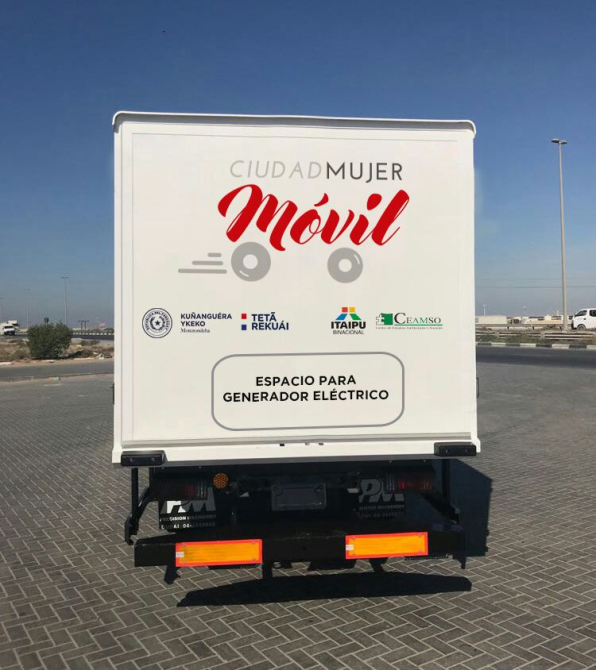 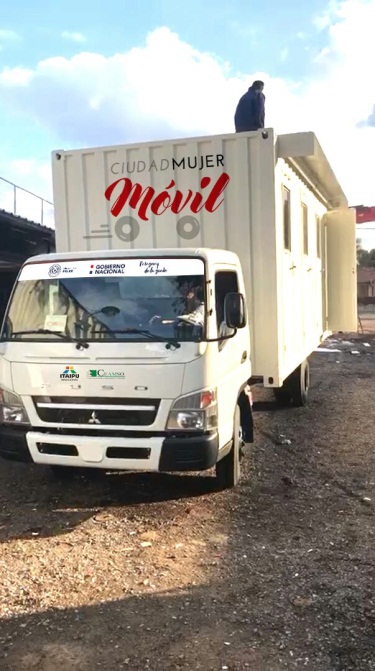 Oficinas móviles del MINMUJER
Gracias
www.mujer.gov.py